Станция физическая
I РАУНД
ФИЛВОРДЫ
Время выполнения 5 минут
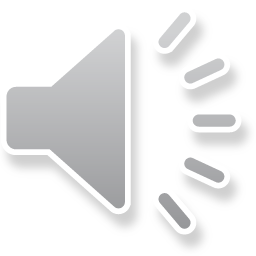 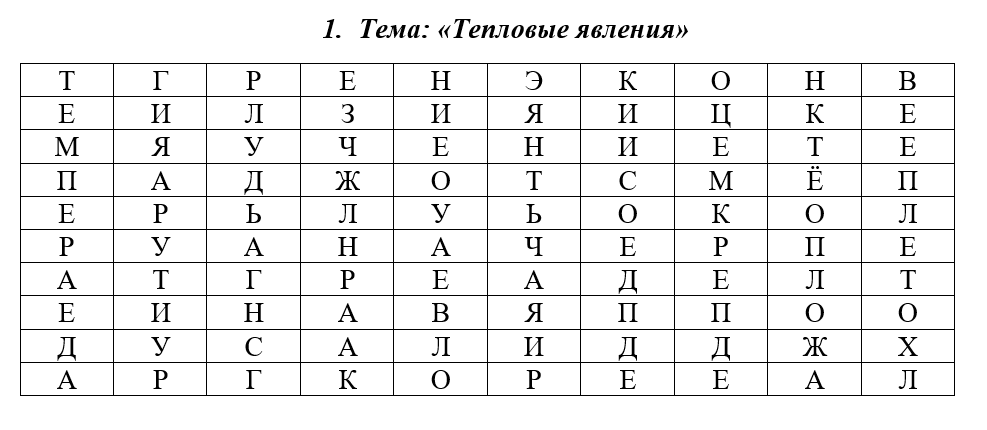 Ответы: температура, Джоуль, конвекция, излучение, энергия, нагревание, теплоёмкость, теплопередача, калория, градус (10 слов)
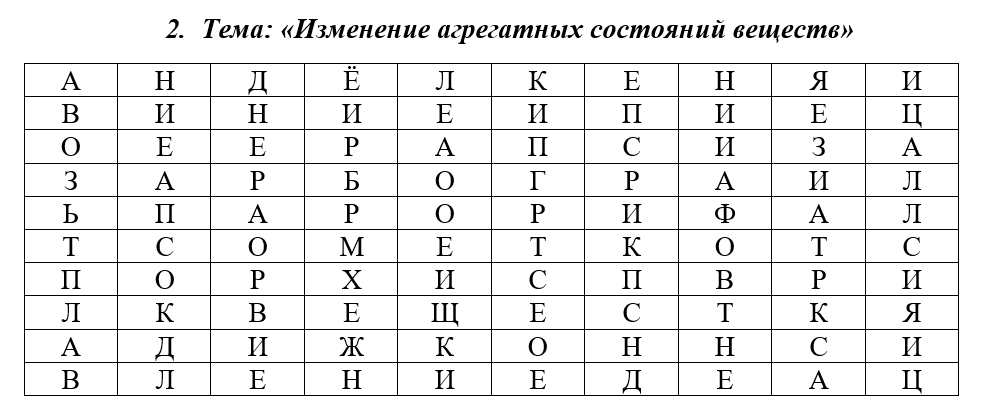 Ответы: плавление, жидкость, конденсация, парообразование, лёд, испарение, кристаллизация, вещество, кипение, график (10 слов)
II РАУНД
НАЙДИ ЛИШНЕЕ
Время выполнения 2 минуты
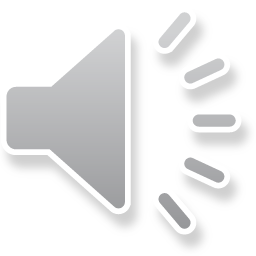 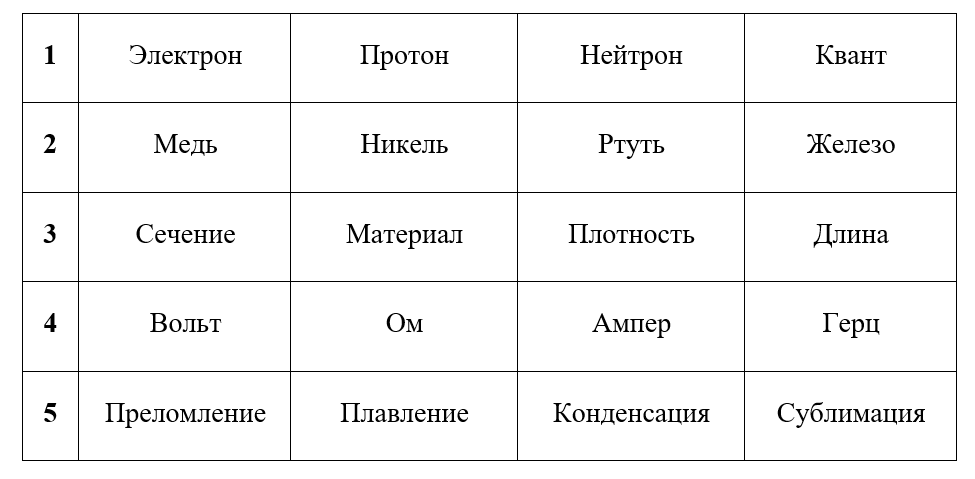 III РАУНД
РЕБУСЫ
Время выполнения 2 минуты
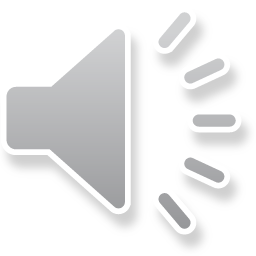 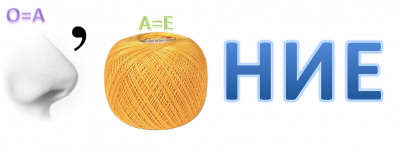 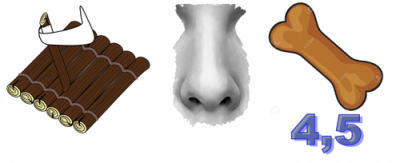 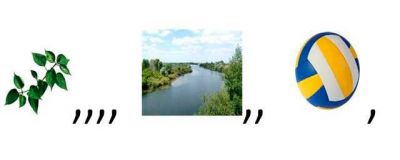 Ответ: время
Ответ: плотность
Ответ: напряжение
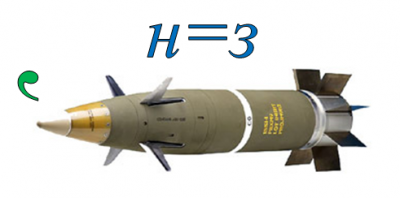 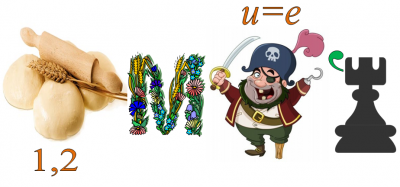 Ответ: температура
Ответ: заряд
IV РАУНД
ЧТО ОБЩЕГО?
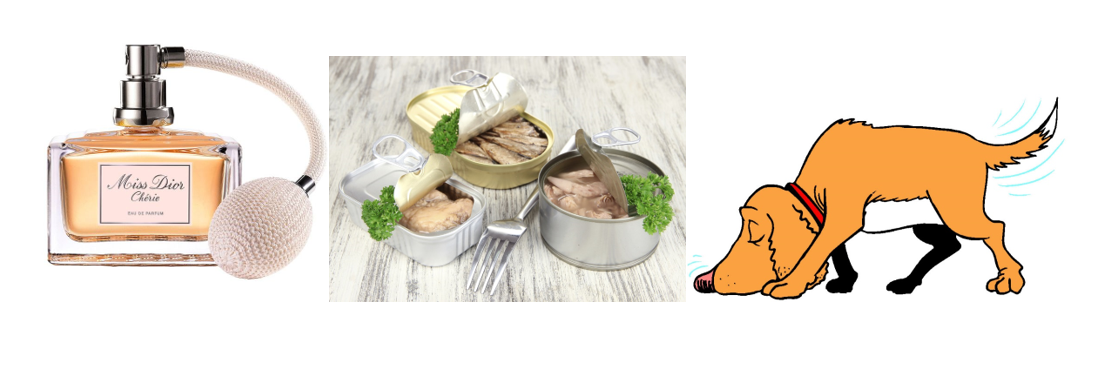 1
Ответ: диффузия
2
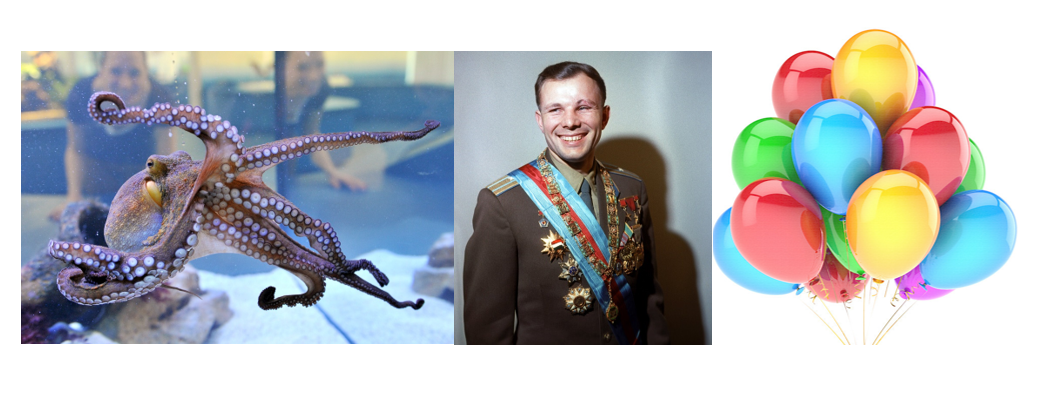 Ответ: реактивное движение
3
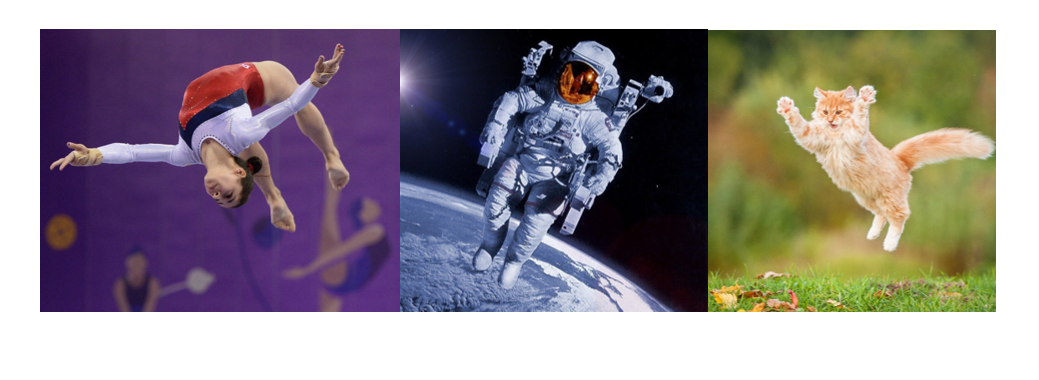 Ответ: невесомость
4
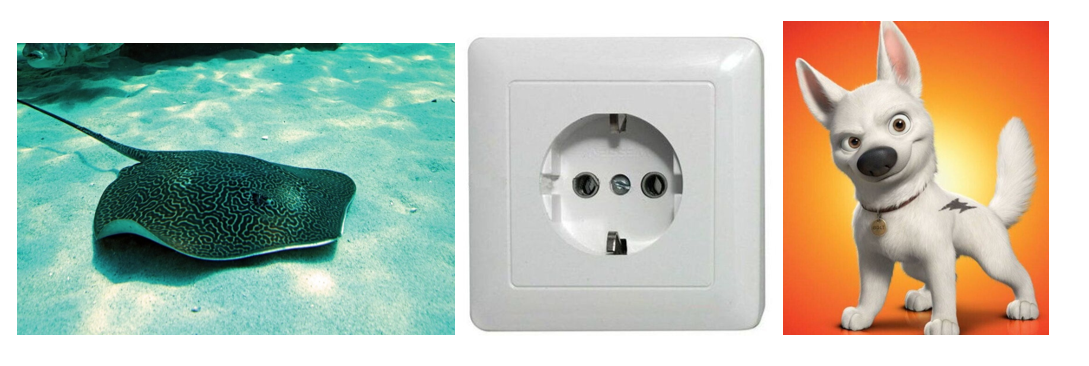 Ответ: источники тока
5
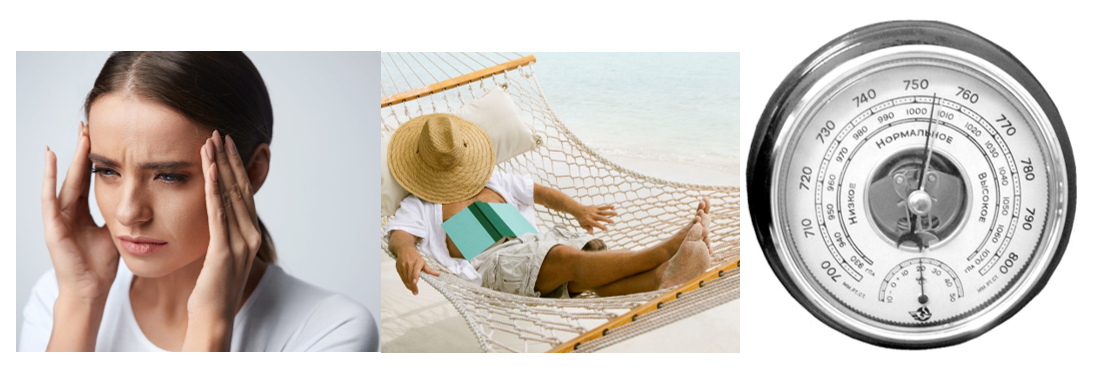 Ответ: давление
6
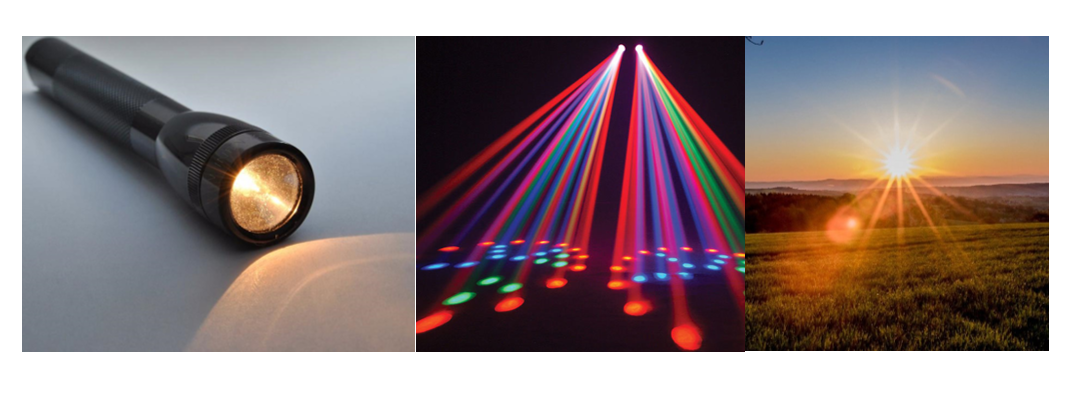 Ответ: луч
СЧАСТЛИВОГО НОВОГО ГОДА!